The Basics
Key Economic Actors
States = countries
Multinational corporations (MNCs)
Prominent individuals
Int’l coalitions
USMCA (fka NAFTA); CPTPP (Comprehensive and Progressive Agreement for Trans-Pacific Partnership)
G20 (‘rich’ + emerging= 85% wealth)
Intergovernmental Organizations (IGOs)
IMF, WTO, EU, WB
Nongovernmental Organizations (NGOs)
Global to local
Aid, policy development 
¤
Global Divide
Global North
Advanced Industrialized Countries
 32 countries
GN Countries
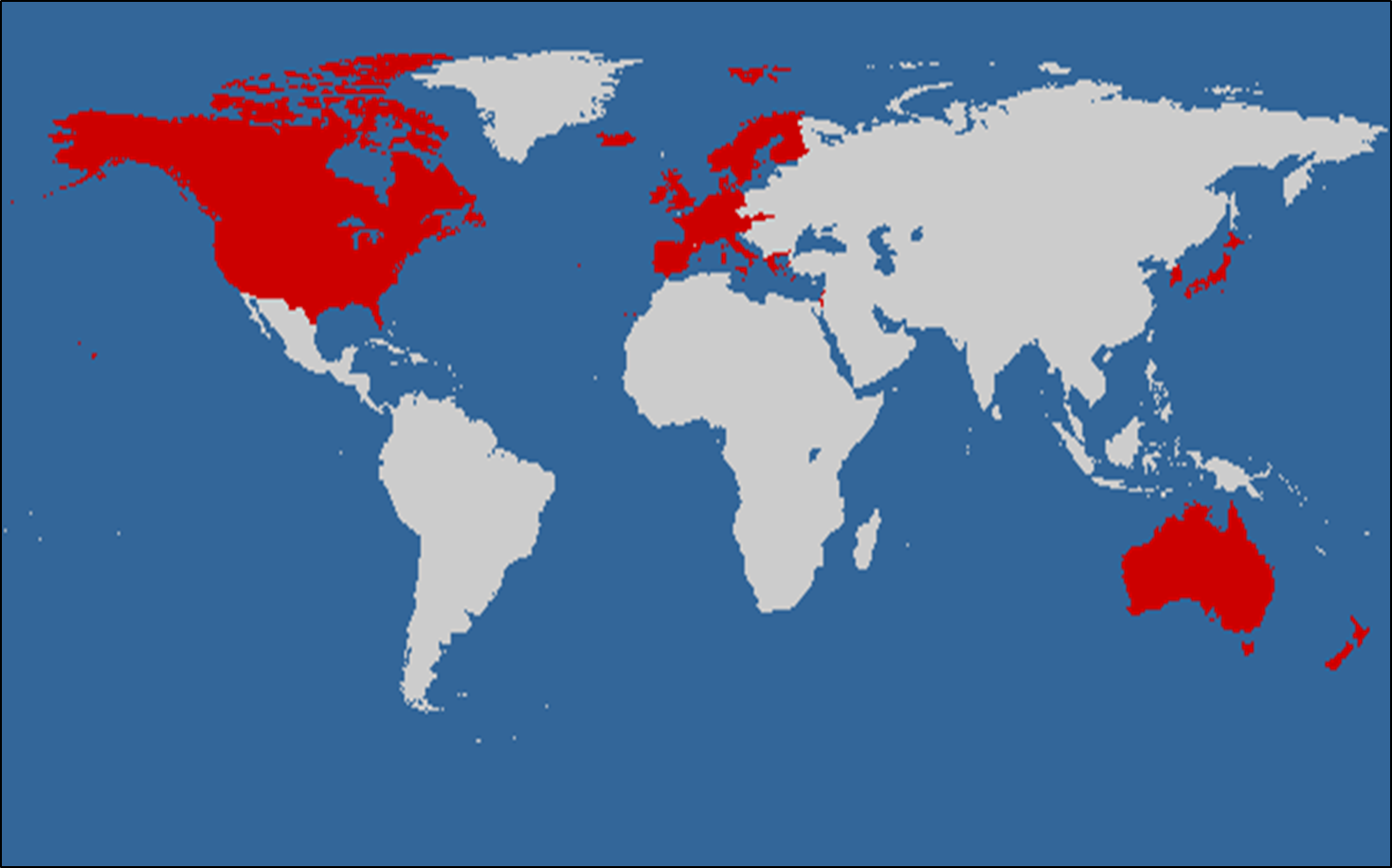 Global Divide
Global North
Advanced Industrialized Countries
 32 countries

Global South
162 countries (=83%)
Generic = ‘developing’ 
Dev. levels vary
¤
Emerging Economies (EEs)
Upper end of GS
Majority >$10/day
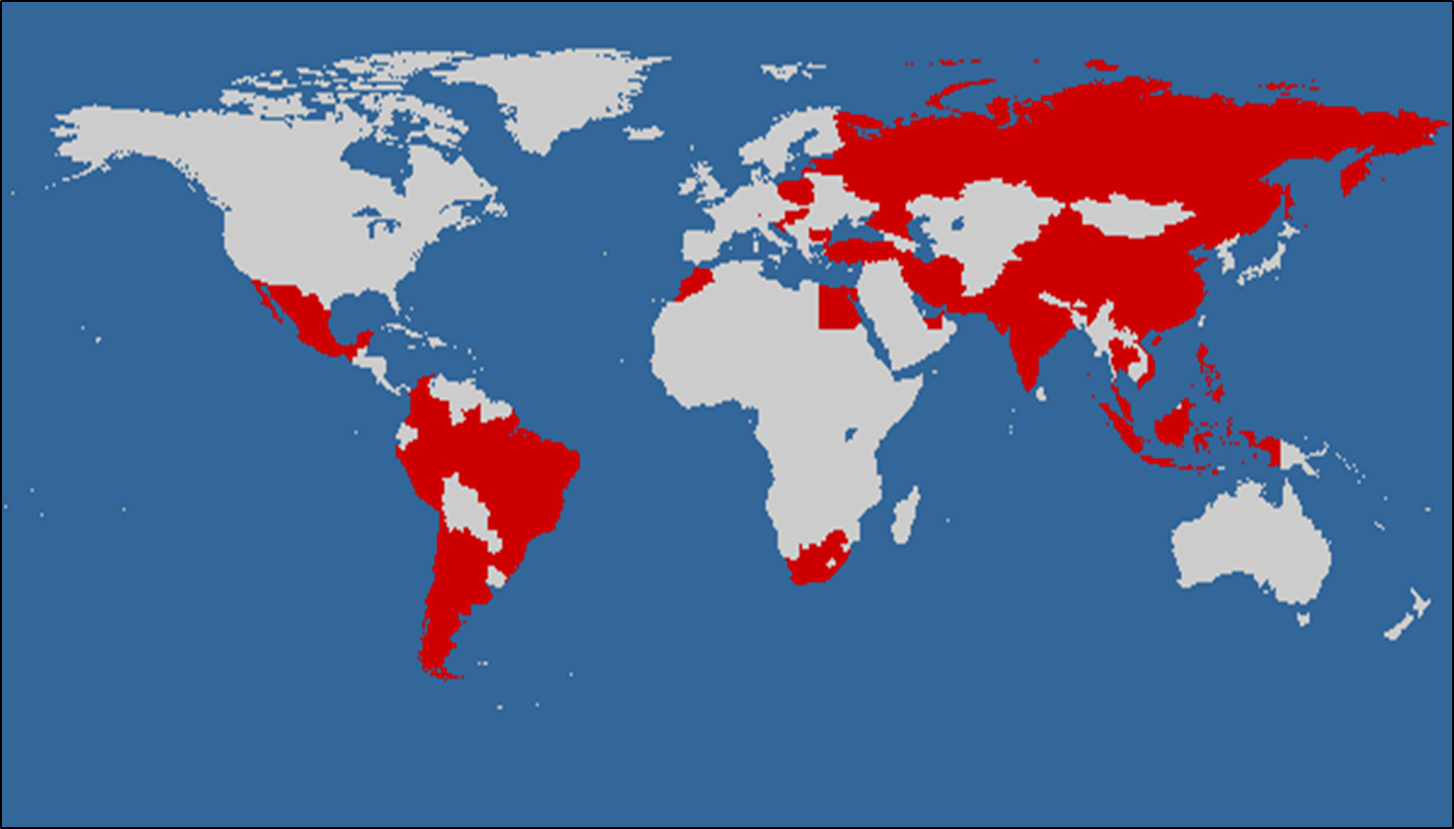 Least Developed Countries
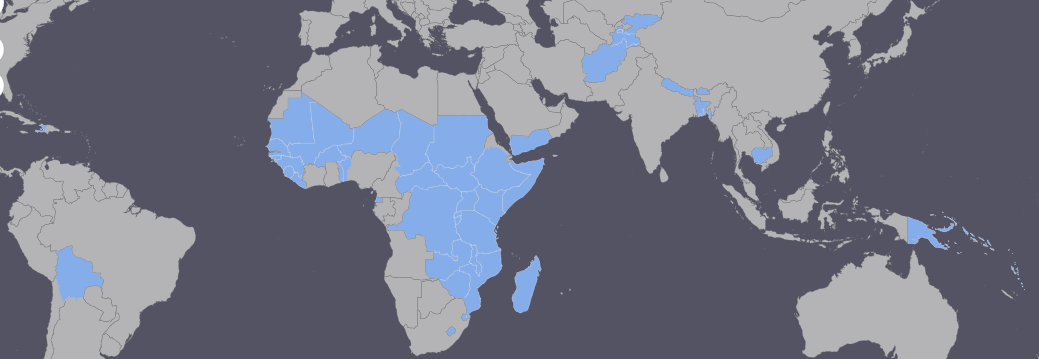 Created using Interactive Map and 2018 IMF data
Income Comparison
BurundiS 4%, I 2%, A 94%
France: S 79%, I 20%, A <2%
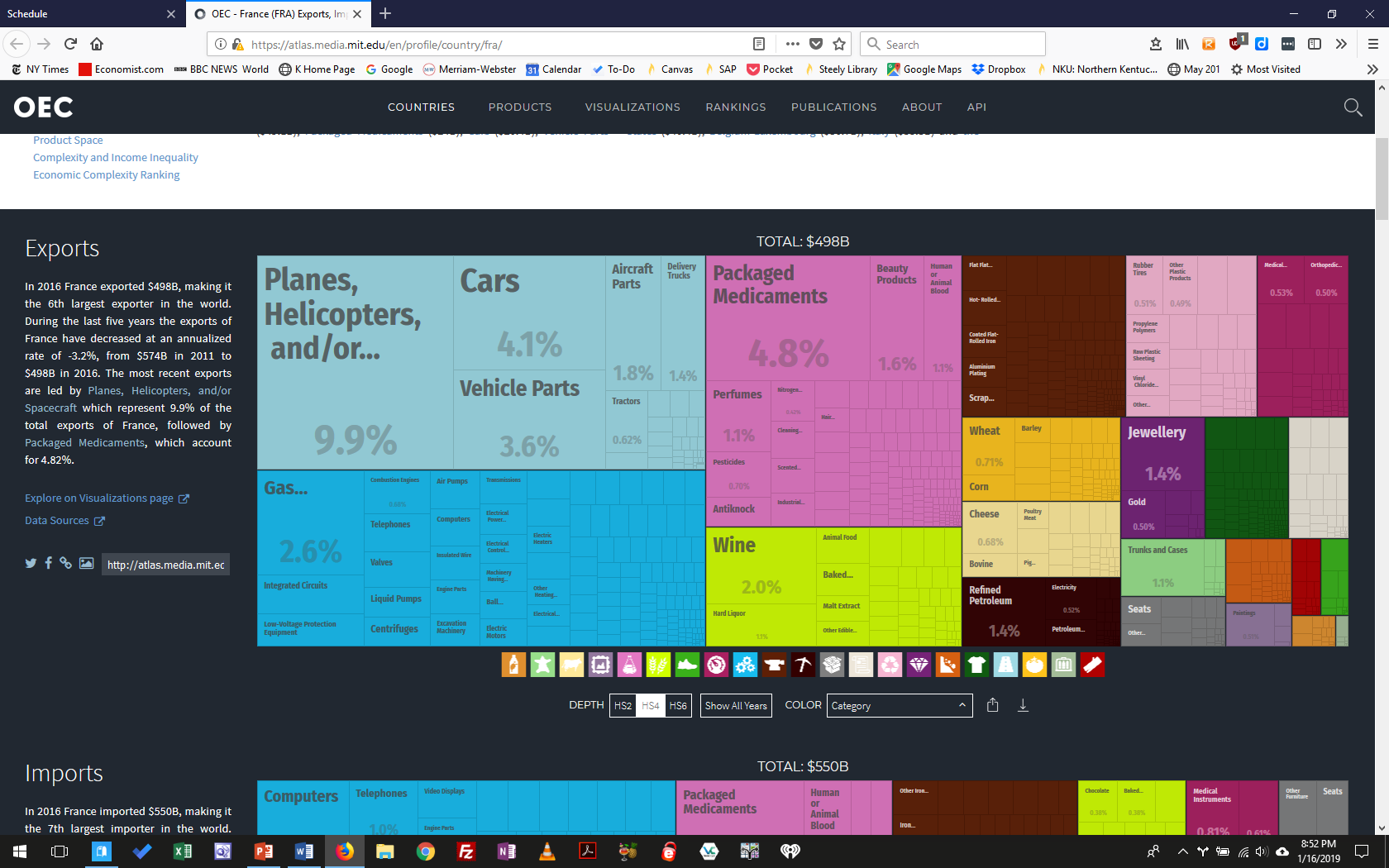 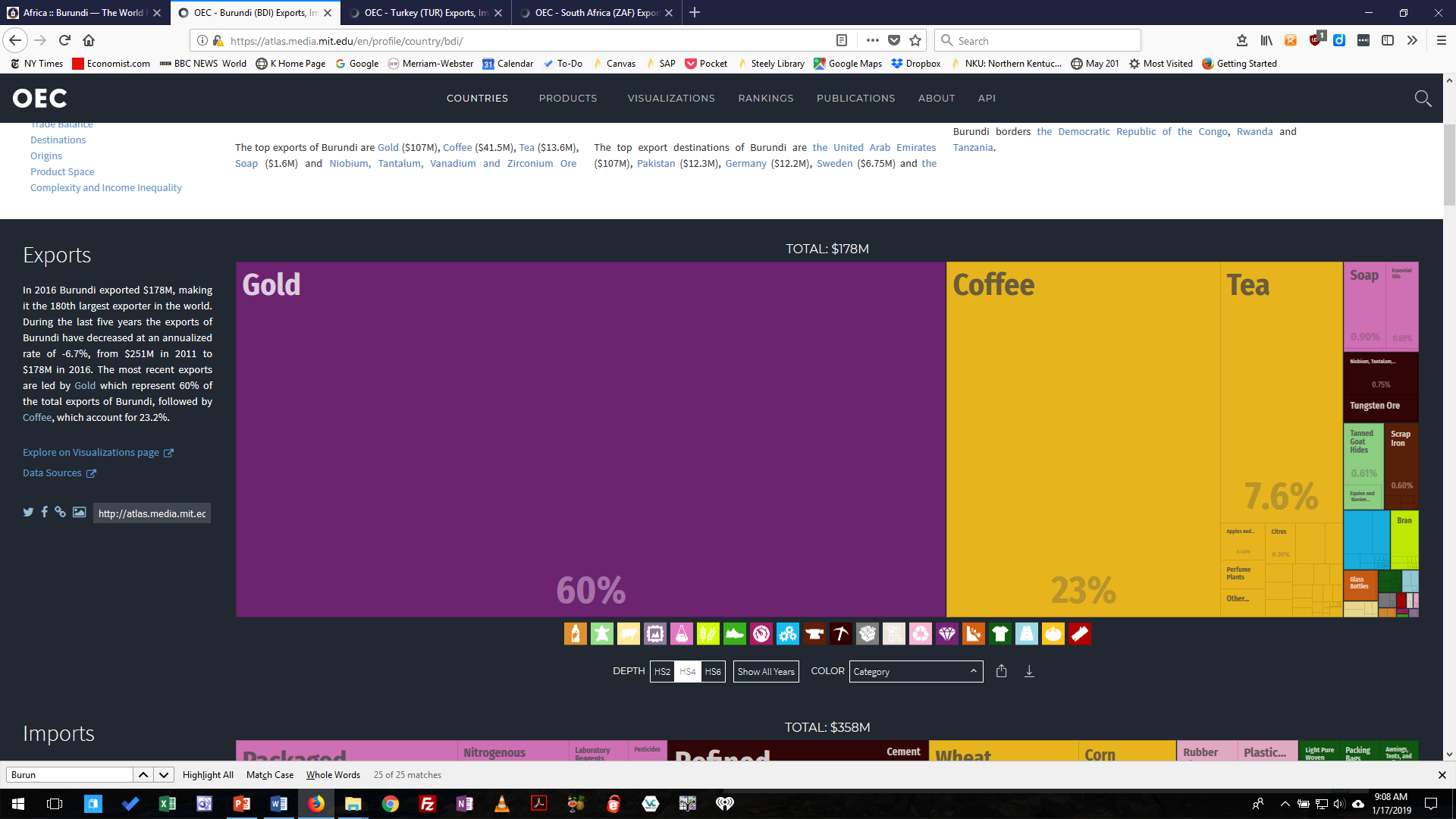 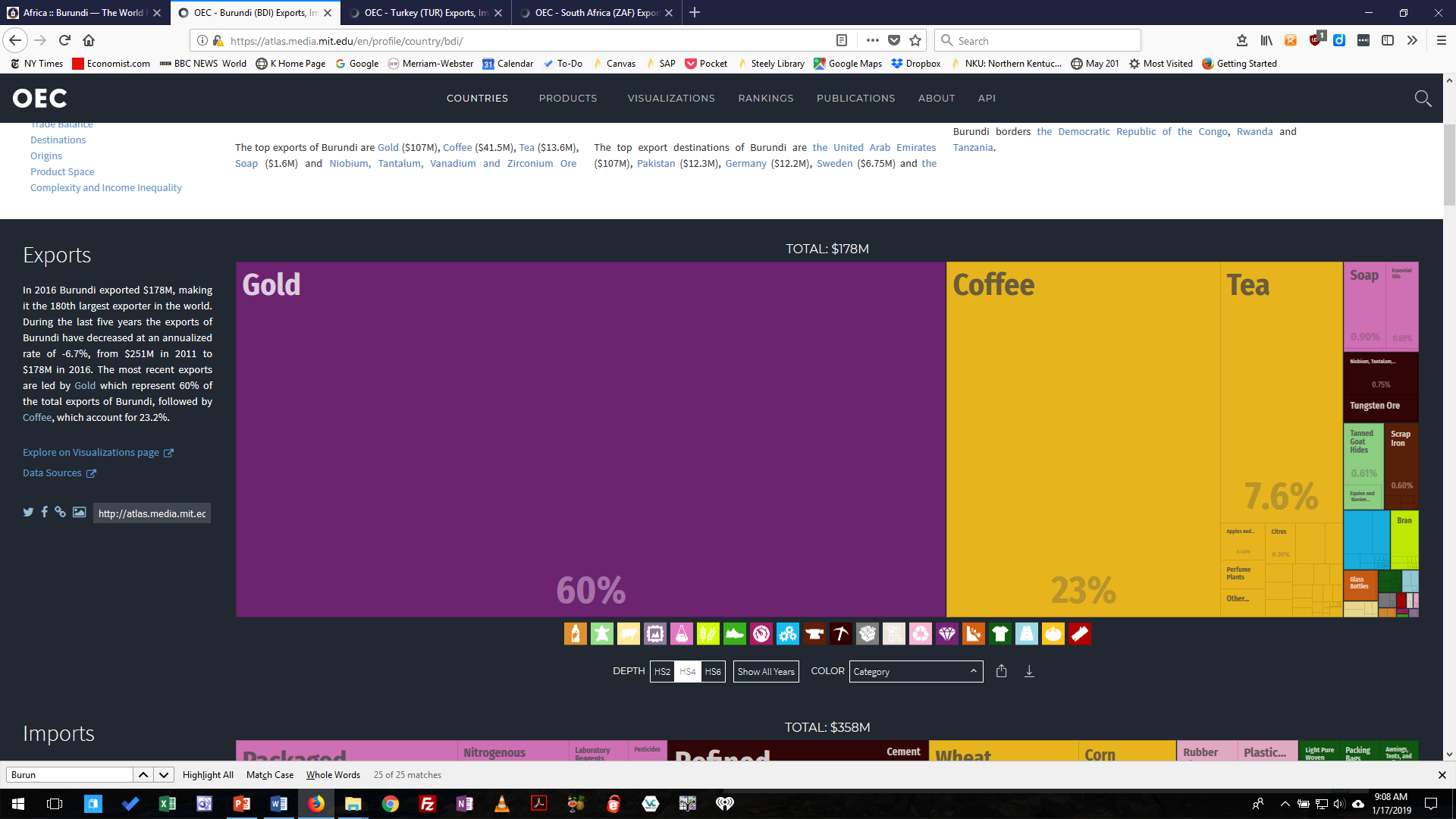 Malaysia: S 53%, I 36%, A 11%
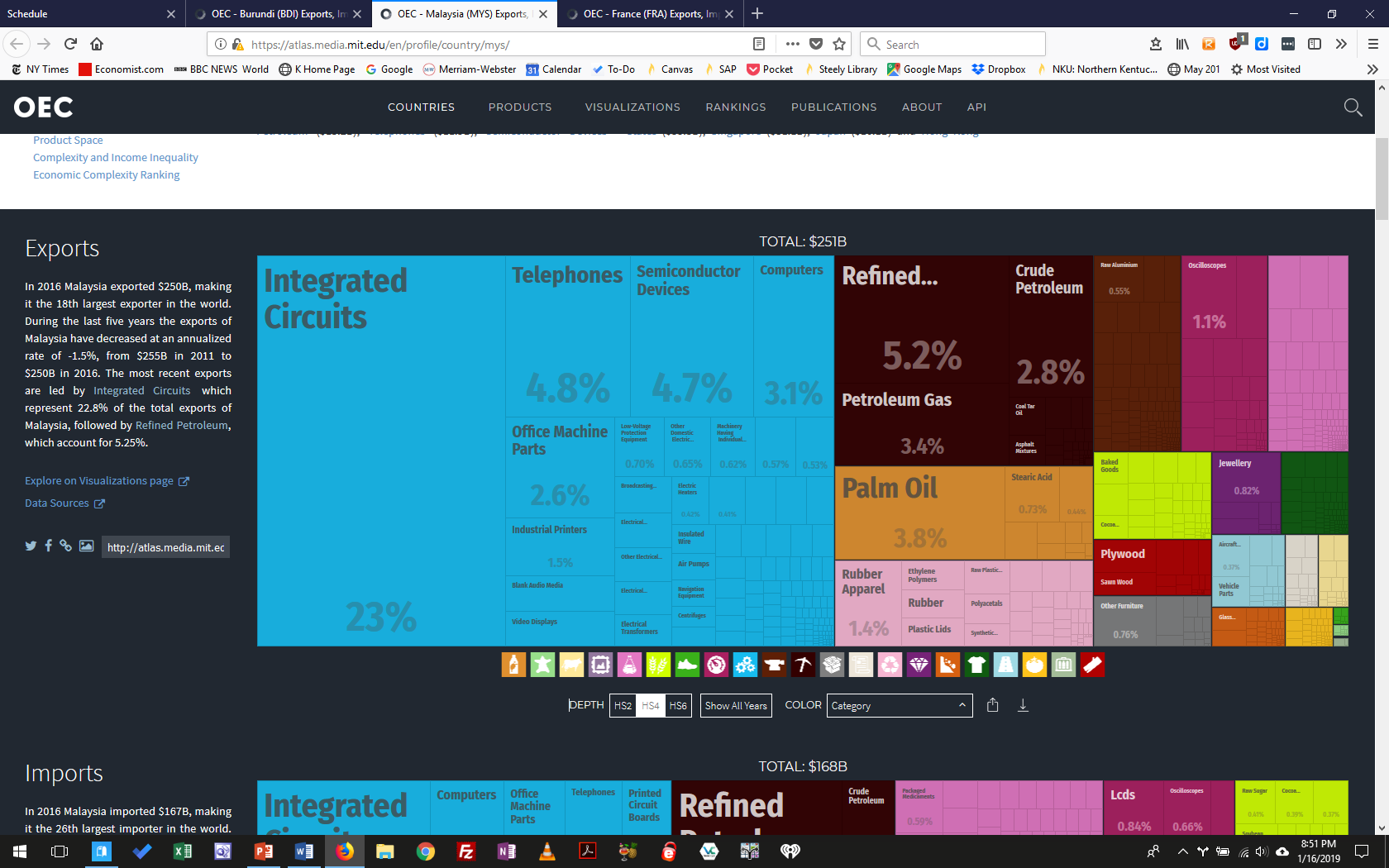 IPE
Int’l Monetary System
Int’l Trade System
Int’l Investment & Int’l Finance
Development
Theories

¤